BALANCING PASSION & PERSPECTIVE IN THE LEGAL INDUSTRY: A MINDFULESS APPROACH     Professor David M. Zlotnick        Roger Williams University School of Law  https://www.youtube.com/watch?v=aGZGbPm0NHI
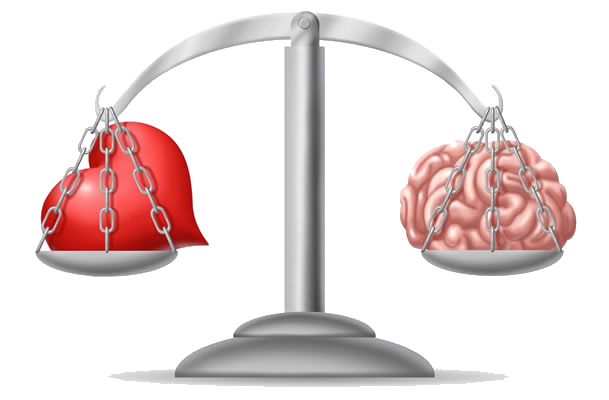 THERE ARE NO QUICK FIXES FOR LAWYER STRESS
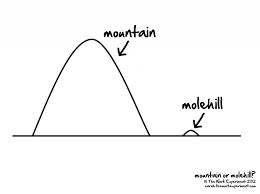 MINDFULNESS IS HAVING IT’S MOMENT
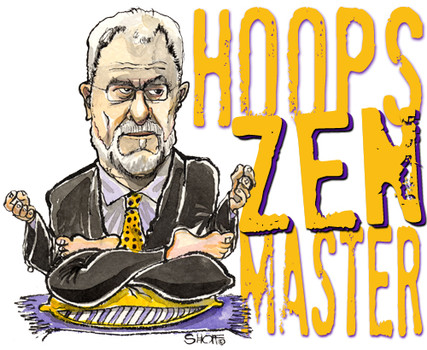 How Meditation Changes the Brain and Body FEBRUARY 18, 2016
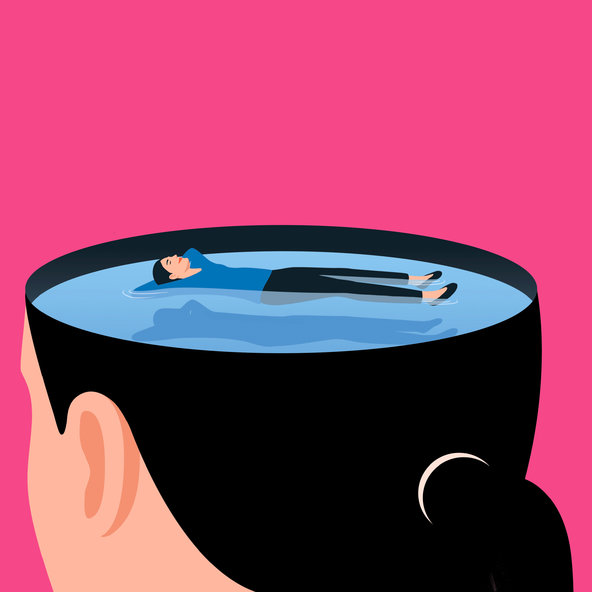 Why Companies Are Promoting Mindfulness at the Office
By ANGELA CHEN
Mar 16, 2015
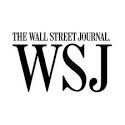 MINDFULNESS & SELF-CARE
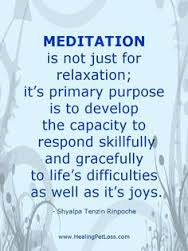 MINDFULNESS FOR LAWYERS WORKS
Daily Sitting Practice
Deposition Binder “Cushion”
Yoga 
Biking to Work
Mindful Listening
DC Mindful Lawyers group
Mindfulness: A Definition
“Being aware moment to moment of whatever is happening --without judgment .”
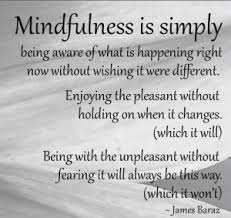 THE MINDFUL MENTAL STATE
DISTINGUISHING MINDFULNESS MEDITATION
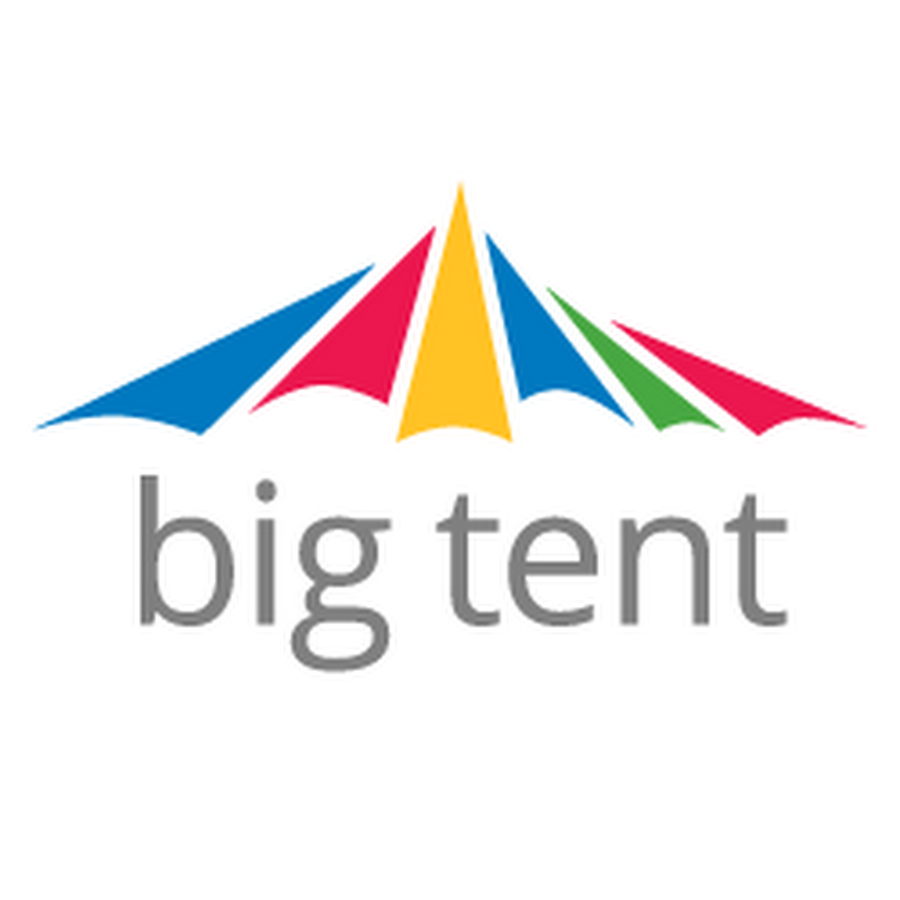 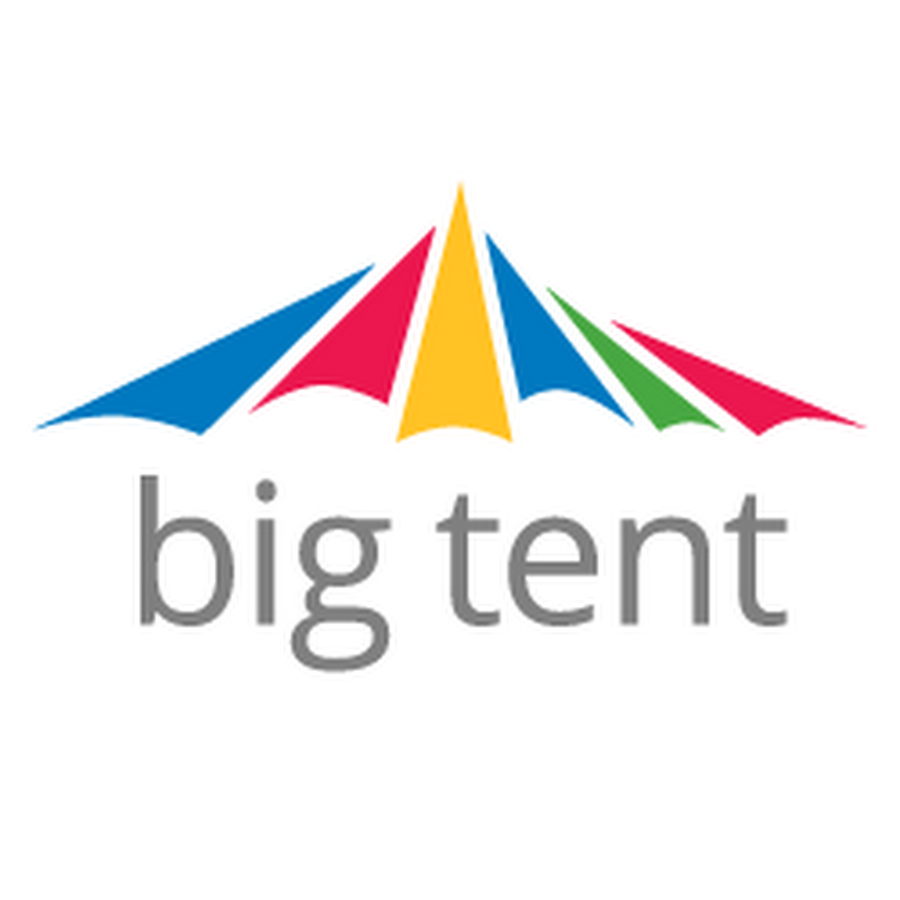 Other Meditative Practices
Concentration meditation
Mantras/TM 
Relaxation meditation
Visualization/Guided 
Devotional/Heart-Centered Meditation
Chanting
Yoga
Tai Chi
Running/Biking/Swimming
Needlepoint
???
CONCENTRATION PRACTICE:FOLLOWING THE BREATHE
COMPASSION PRACTICE: BEGINNERS’ MIND
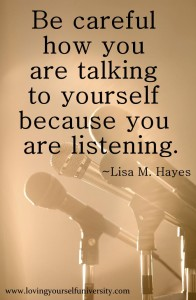 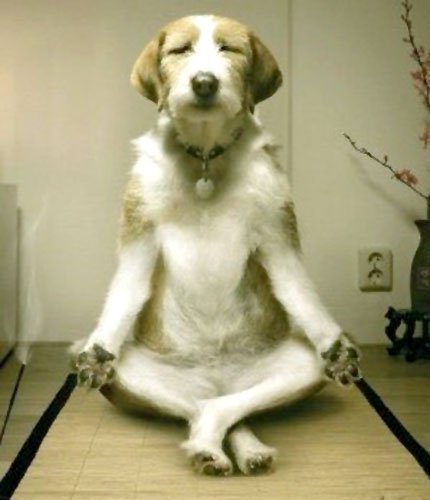 PASSION v. PERSPECTIVE
Passion v. Perspective: Speaking & Listening Exercise
WHEN PASSION & PERSPECTIVE GO OFF THE RAILS
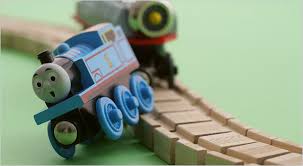 MINDFULNESS FOR ANGER, FEAR & ANXIETY
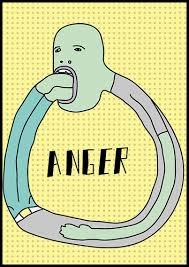 “MINDFUL” COMPLAINING
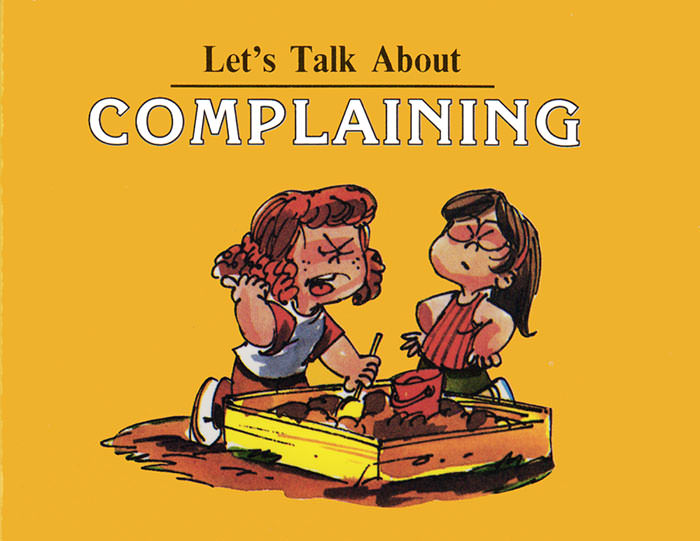 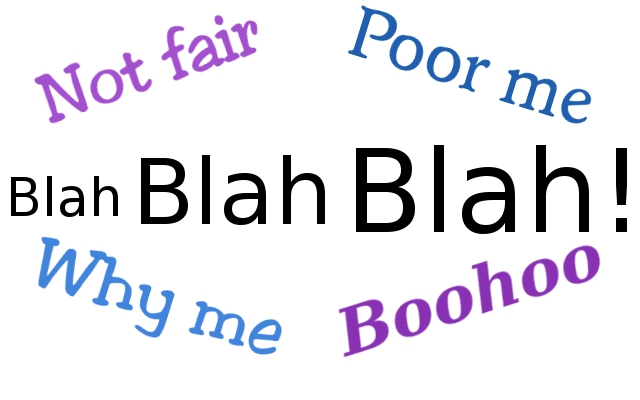 MINDFULNESS THEORY & THE PASSION v. PERSPECTIVE CONUNDRUM
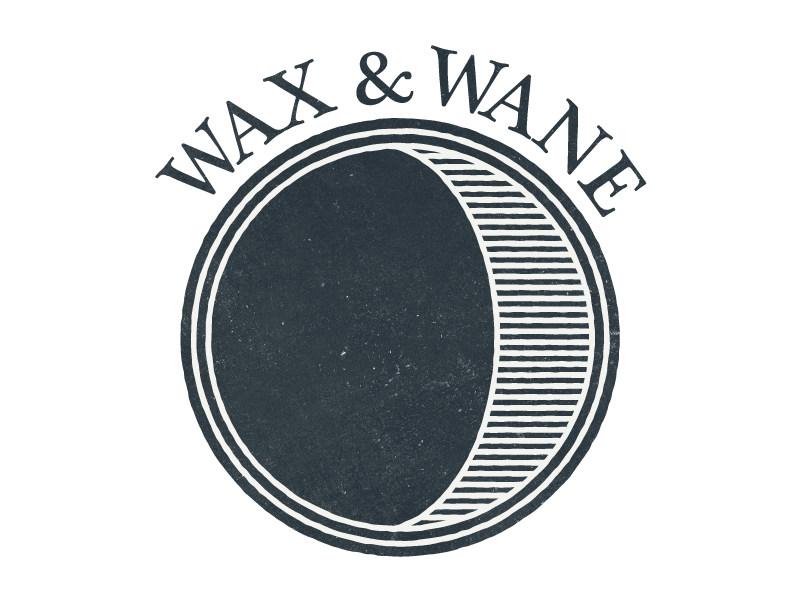 MINDFULNESS THEORY & DOUBT:   “PERSPECTIVE” HOLDING THE SPACE FOR “PASSION”
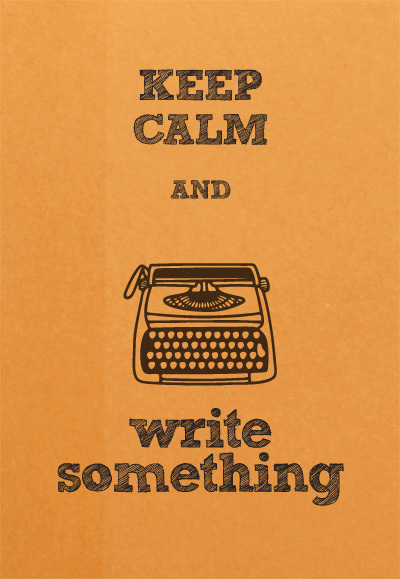 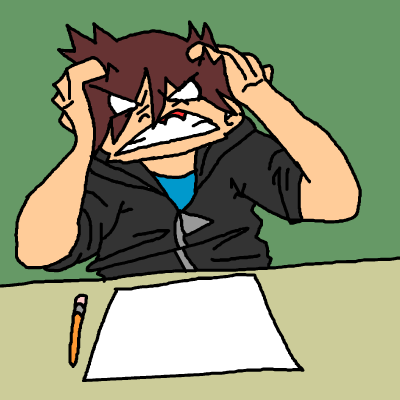 CONVINCING LAWYERS TO PRACTICE: SMALL STEPS
Proceedings of the National Academy of Sciences of the United States of America www.pnas.org
Short-term meditation training improves attention and self-regulation. . . . This article shows that a group randomly assigned to 5 days of meditation practice with the integrative body–mind training method shows significantly better attention and control of stress than a similarly chosen control group given relaxation training. . . .
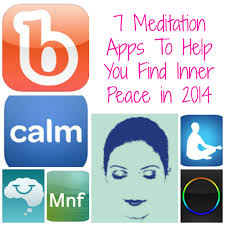 SMALL STEPS EXERCISE: MINDFUL EATING
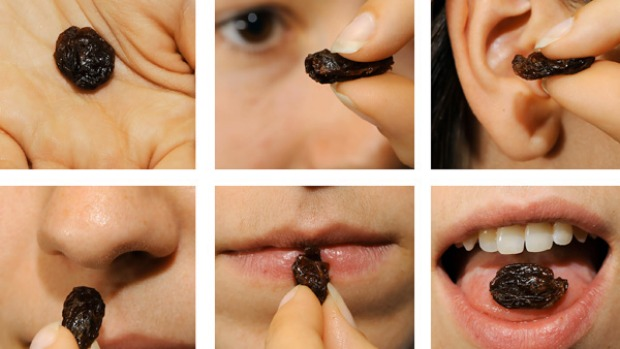 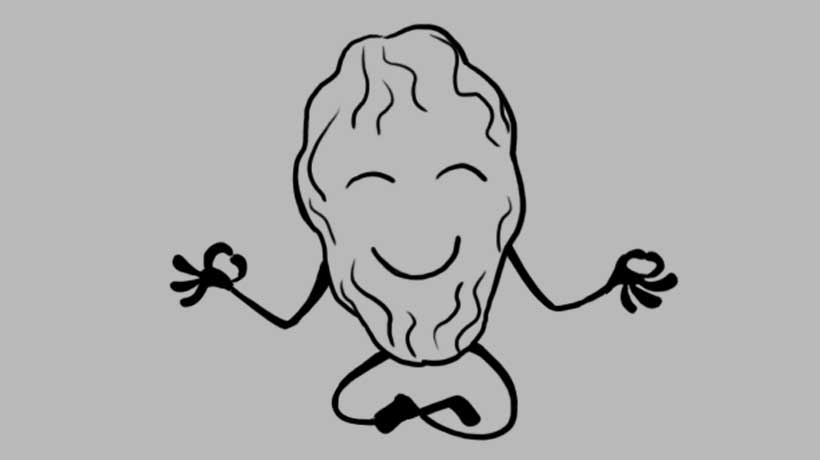 CONVINCING LAWYERS TO PRACTICE: THE MINDFULESS WARRIOR
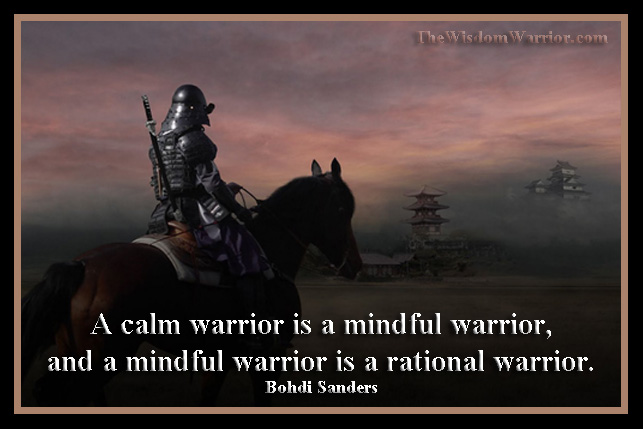 CLOSING MEDITATIONLet me breathe in the future without fear, Let me breathe out the past without regret,And so arrive in the present moment – without judgment.
https://www.youtube.com/watch?v=aGZGbPm0NHI
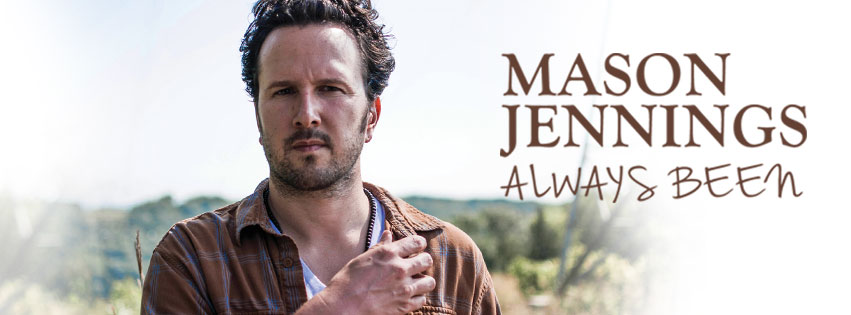 CONTACT INFORMATION
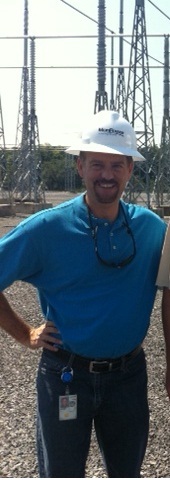 Professor David M. Zlotnick
E-mail: dzlotnick@law.rwu.edu
Tel: (202) 502-8094
website: http://faculty.rwu.edu/dzlotnick/